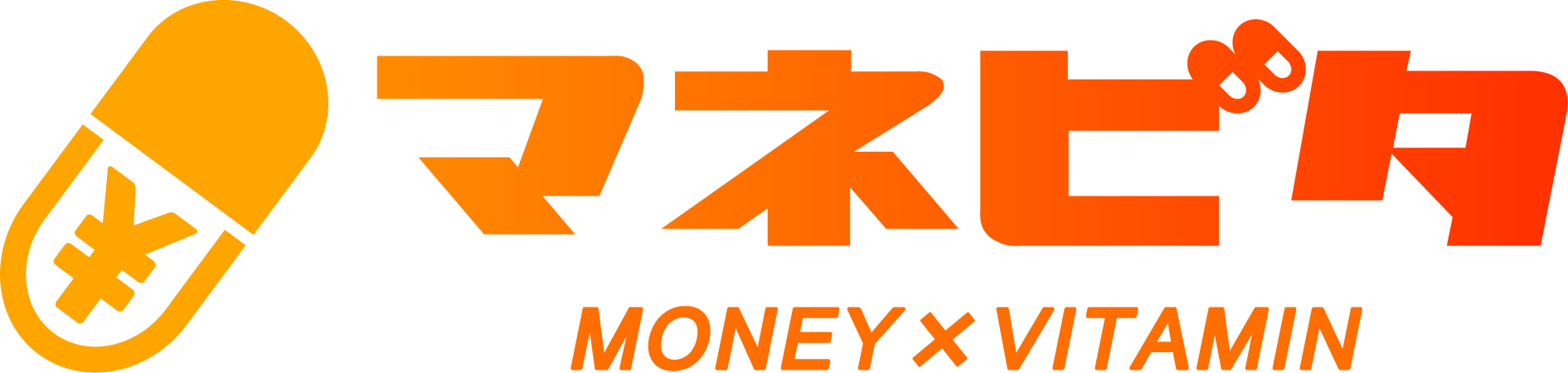 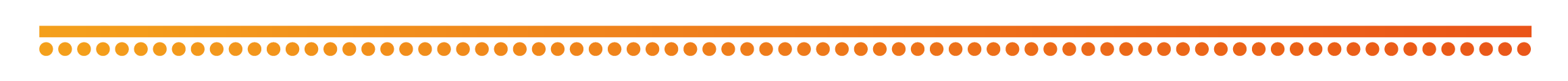 人生を豊かにするお金の知恵
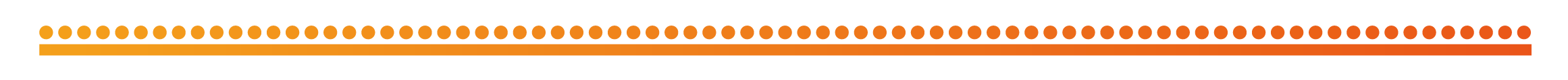 奨学金
日本学生支援機構
（JASSO）
この講義の内容
Ⅰ　奨学金の利用について考えてみよう　 
Ⅱ　知ってほしい貸与奨学金の制度
奨学金の利用について
　　 考えてみよう
奨学金の利用について考えてみよう
～　私立大学にひとり暮らしをして通う場合の
　　　　　　平均的モデル（年間）　～
１．在学中の収支
支　出
収　入
2,414,300円
2,497,000円
定職収入・
その他
60,400円
アルバイト
334,600円
奨学金
464,900円
家庭からの給付
1,637,100円
修学費・課外活動費
69,000円
日本学生支援機構「令和２年度学生生活調査」をもとに作成
奨学金の利用について考えてみよう
2．サポートの種類
奨学金の利用について考えてみよう
奨学金の利用について考えてみよう
3．社会人になってからの支出
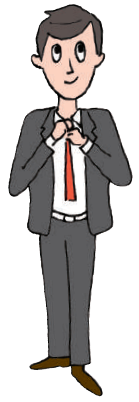 奨学金の返還金
13,333円（★）
食料
35,563円
★第一種奨学金を
　 月50,000円、
   4年間利用した
   場合
その他
39,055円
（◆）
社会人になってからの支出
162,938円
（☆）
☆35歳未満の
   単身世帯
  （毎月の支出
    の平均額）
住居
37,863円
◆その他には、
　 ・被服及び履物
　 ・光熱・水道
　 ・保健医療
　等が含まれる。
交通・通信
18,769円
（出所）総務省統計局「家計調査」（2020年）をもとに作成
奨学金の利用について考えてみよう
就職していくらずつ返していけばいいんだろ・・・
貸　与　奨　学　金
給　付　奨　学　金
そ　　　　の　　　　他
大学・
専門学校等
進学
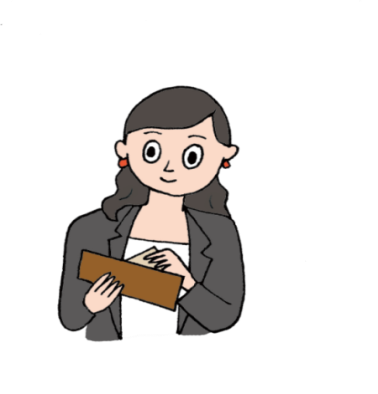 卒業・就職
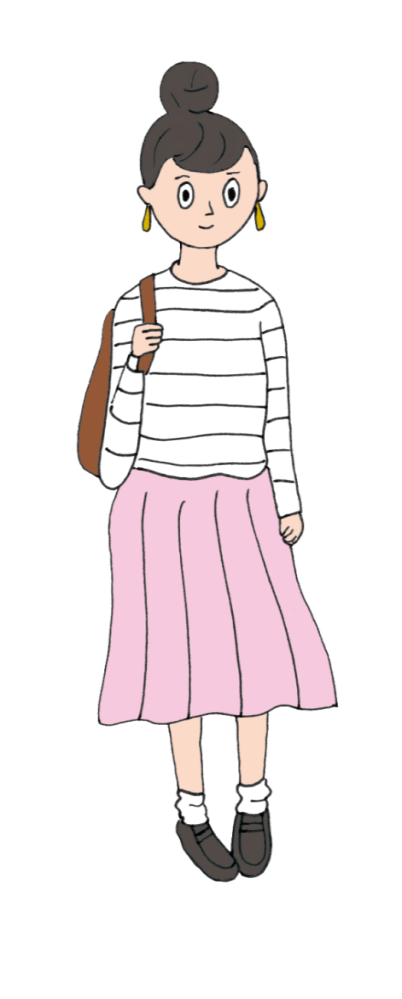 学費（学校納付金、その他）
生活費（衣・食・住）
奨学金返還
学生生活っていくらかかるんだろ・・・
知ってほしい
    　貸与奨学金の制度
知ってほしい貸与奨学金の制度
１．貸与奨学金の種類・主な基準
第一種奨学金
第二種奨学金
利子
無利子
有利子（在学中は無利子）
貸与方法
奨学生本人名義の普通預金・通常貯金口座への毎月の振込
学力基準
大学・短期大学・専修学校（専門課程）へ進学予定の方の学力基準
①高校の全履修科目の学習成績が
   平均水準以上であること
②学修意欲があること　　　　　　など
高校の全履修科目の評定平均値
（5段階評価）が3.5以上
家計基準
大学・短期大学・専修学校（専門課程）へ進学予定の方の家計基準
＜ 以下、給与所得の４人世帯（年収の目安） ＞
880万円以下（第一種のみ希望）
1,309万円以下（第二種のみ希望）
知ってほしい貸与奨学金の制度
２．貸与金額
※選択制　⇒　借り過ぎないように留意すること！
・申込時における生計維持者の収入が一定額以上の場合、
　最高月額は選択不可。
・給付奨学金を併せて利用する場合、選択した月額から減額
　又は0円となる場合有り。
第一種奨学金
第二種奨学金
・自由に選択可
知ってほしい貸与奨学金の制度
○いくら借りられるのかは分かったけど・・・
返還が難しくなったら
どうすればよいの？
奨学金の返還は
いつから始まるの？
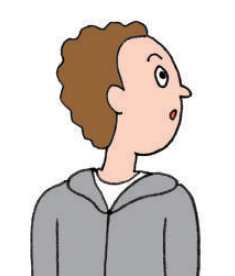 奨学金を早く返す
ことってできるの？
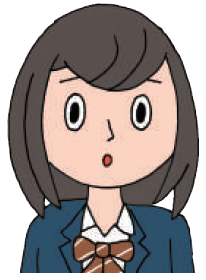 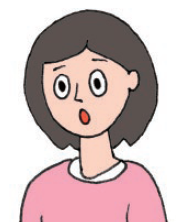 知ってほしい貸与奨学金の制度
３．返還制度・手続き等
(1) 返還開始・返還中
貸与終了の翌月から数えて7か月目の月から
就職の有無にかかわらず（※）返還開始
返還の開始
● 3月貸与終了（卒業）⇒　10月27日が初回の返還期日
※ 無職・未就職の場合は救済制度（後記（５））の申請が可能
繰上返還
次回以降に返還する分を繰り上げて返還できる制度
(2) 返還方式
所得に応じて毎月の返還額が変動
（返還期間も変動）
※第一種奨学金のみ
所得連動返還方式
定額返還方式
毎月一定額を返還（返還期間も一定）
知ってほしい貸与奨学金の制度
(3) 保証制度
機関保証
保証機関に保証料を支払い、連帯保証を受ける
条件に合う連帯保証人（父母）・
保証人（おじ・おば等）を自ら依頼・選任
人的保証
(4) 利率の算定方法
貸与終了時に決定した利率は、
返還が完了するまで変更なし
利率固定方式
利率見直し方式
おおむね5年ごとに利率の見直しを実施
【参考】令和5年3月に貸与が終了した奨学金の利率（基礎月額に係る利率）
　　　　　●  固定方式　：年0.905％　　●  見直し方式：年0.300％
知ってほしい貸与奨学金の制度
(5) 返還が困難になったら（救済制度）
～　病気・失業等で奨学金の返還が困難になった場合　～
減額返還
毎月の返還額を減額（1/2、1/3、1/4、2/3）する制度
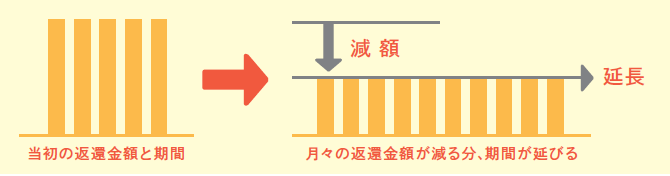 返還を先送りする制度
返還期限の猶予
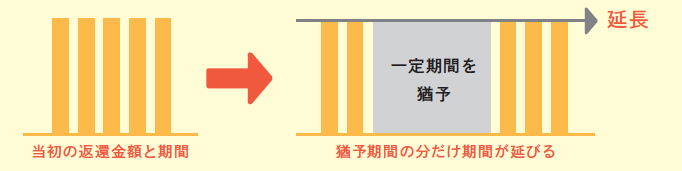 知ってほしい貸与奨学金の制度
(6) その他の制度
返還免除
本人が死亡又は精神･身体の障害により労働能力を
喪失した場合、返還未済額の全部又は一部を免除
(7) 返還が滞った場合
・個人信用情報機関への登録
・延滞金の賦課（年３％）
・債権回収会社からの電話督促
【人的保証】
【機関保証】
・連帯保証人・保証人への請求
・債権回収会社の回収
・法的処理（支払督促申立等）
・代位弁済請求
・保証機関からの請求・督促
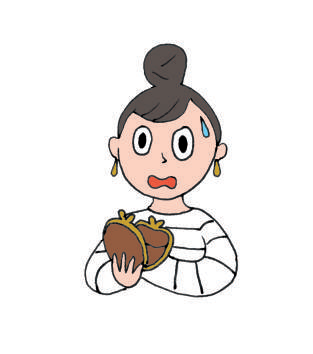 返還に困ったら、まずJASSOにご相談ください！
知ってほしい貸与奨学金の制度
≪参考≫さまざまな返還支援制度
地方創生による奨学金返還支援制度
企業の奨学金返還支援(代理返還)制度
地方公共団体と地元産業界が協力し、地元企業に就職した方の奨学金返還を支援する仕組みが設けられています。
各企業の担い手となる奨学金返還者を応援するための取組として、社員に対し、返還額の一部又は全額を支援する制度があります。
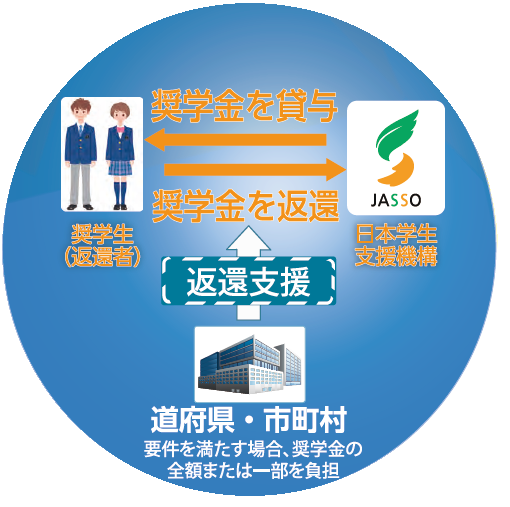 機構
支援要件に
よって
一部返還
送金
返還支援
対象者
企業
2021年4月より企業⇒機構への
直接送金が可能に
知ってほしい貸与奨学金の制度
4．貸与総額と返還額
多重債務に注意！
（「ローンの基礎」参照）
（第二種奨学金の例）
在学中（貸与中）
卒業後（返還開始後）
毎月の返還　14,322円を15年間（※）
○貸与月額 50,000円を選択した場合
利子178,053円　(月平均989円)
支給額:１ヵ月　5万円、年　60万円
　　　　　　４年間で合計240万円
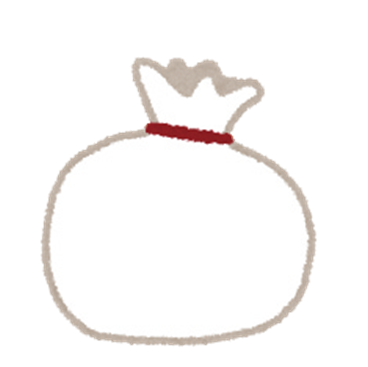 元金240万円
　(月平均13,333円)
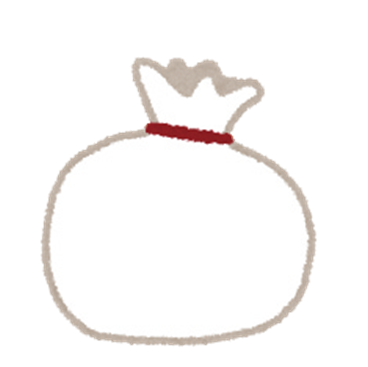 借
借
毎月の返還　21,960円を20年間（※）
○貸与月額 100,000円を選択した場合
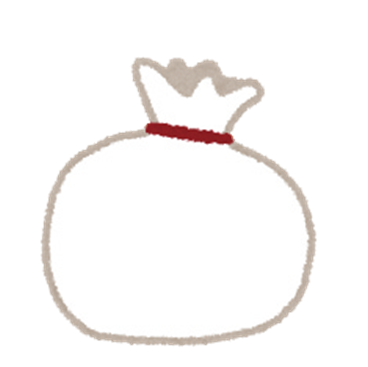 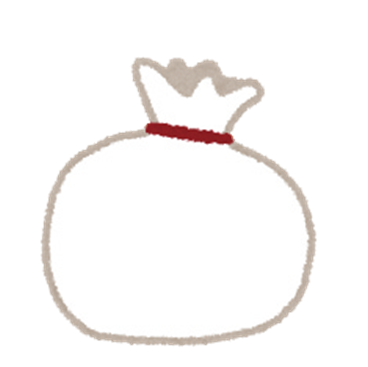 利子470,480円　(月平均1,960円)
支給額:１ヵ月　10万円、年　120万円
　　　　　　４年間で合計480万円
元金480万円　
(月平均20,000円)
返
返
※　毎月の返還額は、利率固定方式を選択した令和5年3月貸与終了者の利率（0.905％）で計算しています。
注）定額返還方式の例（所得等の事情により、返還の救済措置もあります）
　　　図の中の元金と利子の月平均額はイメージですので、実際の月額の内訳とは異なります。
知ってほしい貸与奨学金の制度
≪参考≫奨学金貸与・返還シミュレーション
JASSOホームページにある貸与額と返還額を試算することができるWebサイトです。
検索
返還シミュレーション
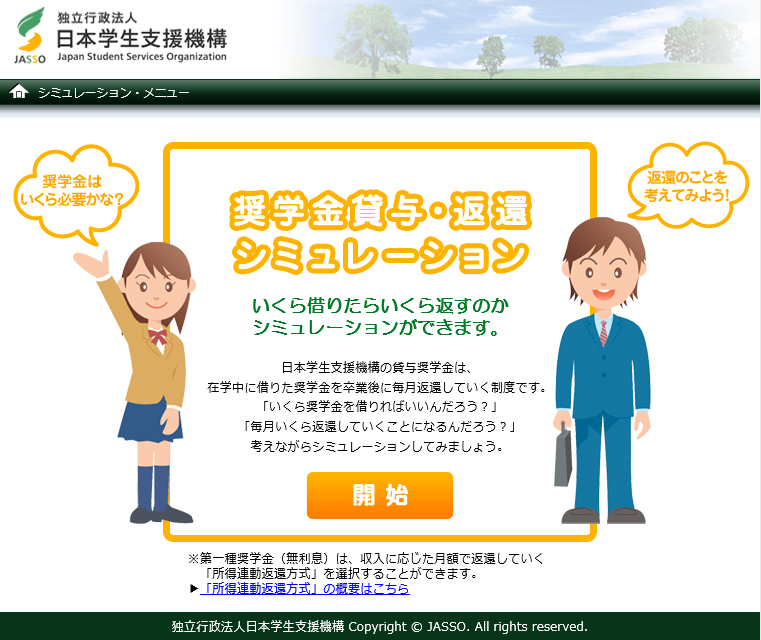